Η ΓΕΝΝΗΣΗ ΤΟΥ ΧΡΙΣΤΟΥΠΟΙΟΣ ΕΊΝΑΙ ΠΟΙΟΣ;
Σύρε με το ποντίκι δίπλα στην εικόνα το σωστό όνομα.
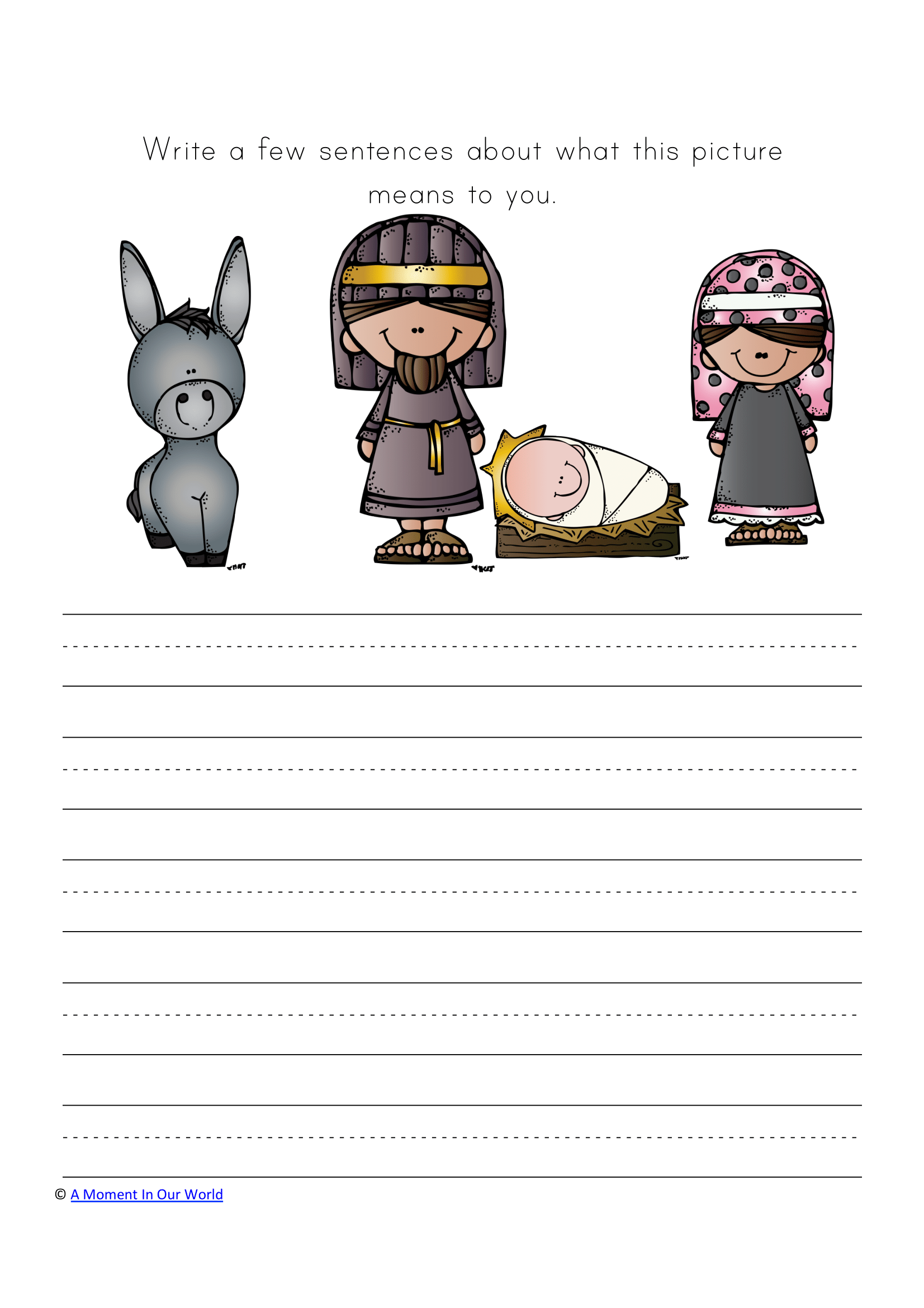 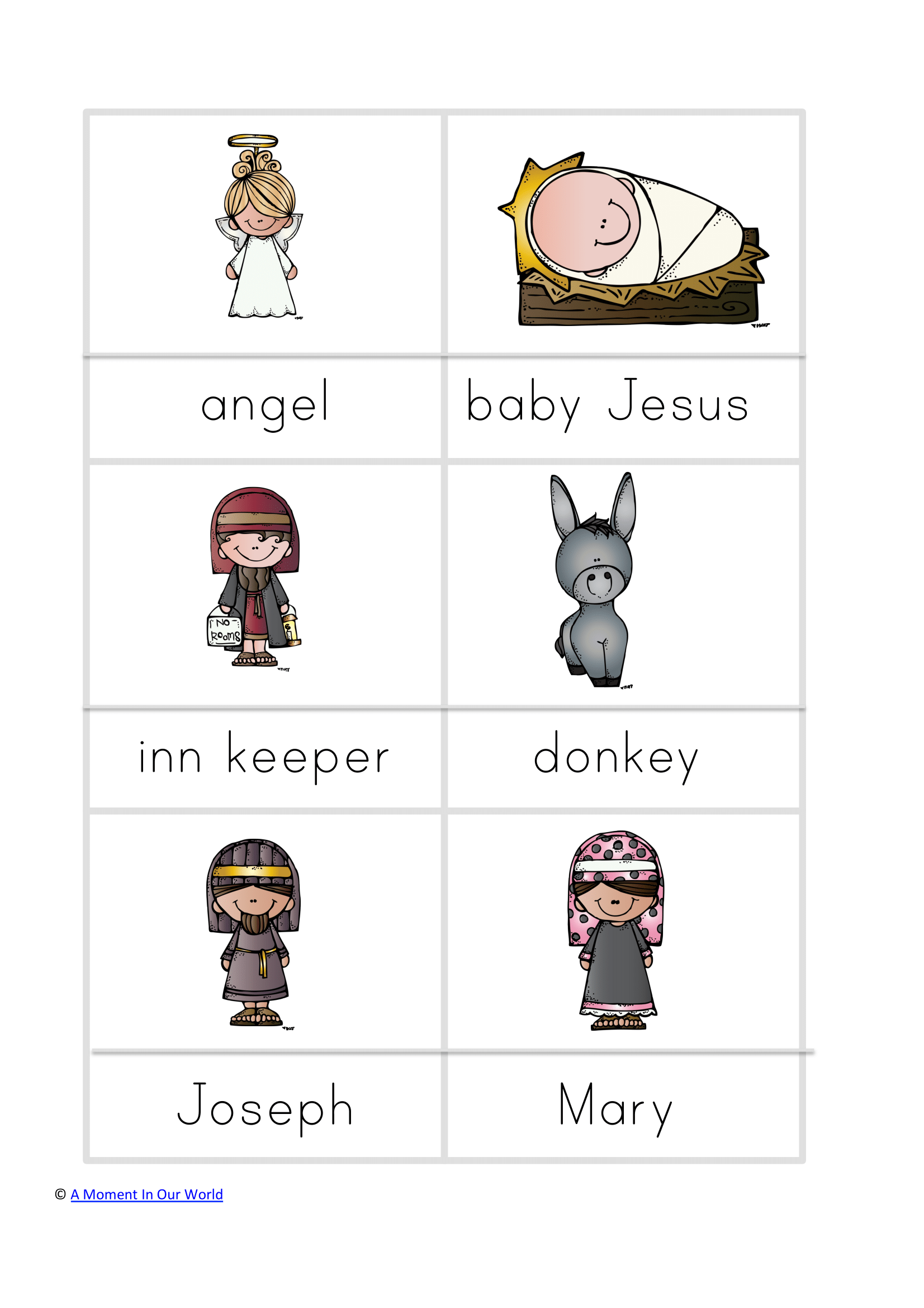 γάιδαρος
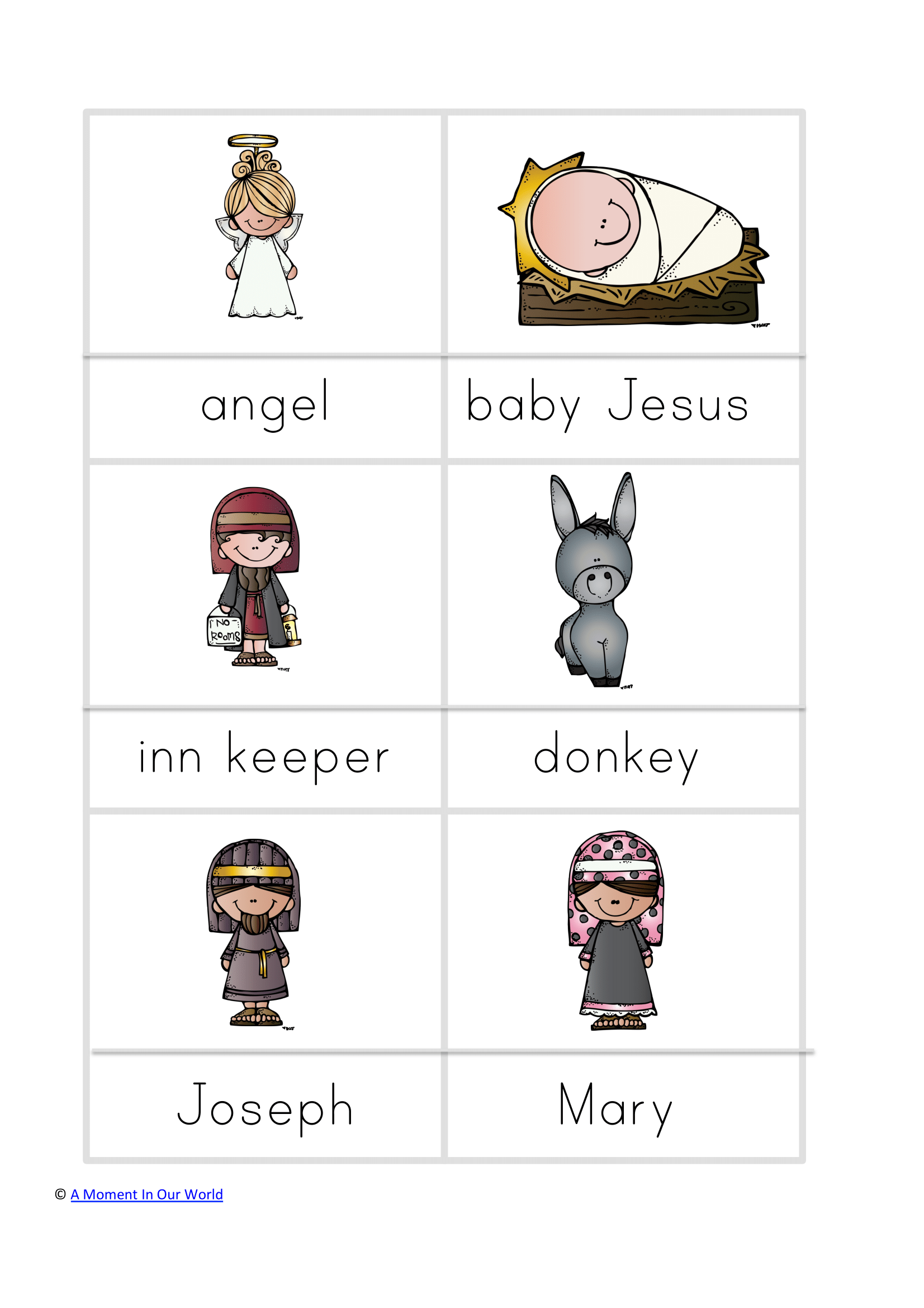 άγγελος
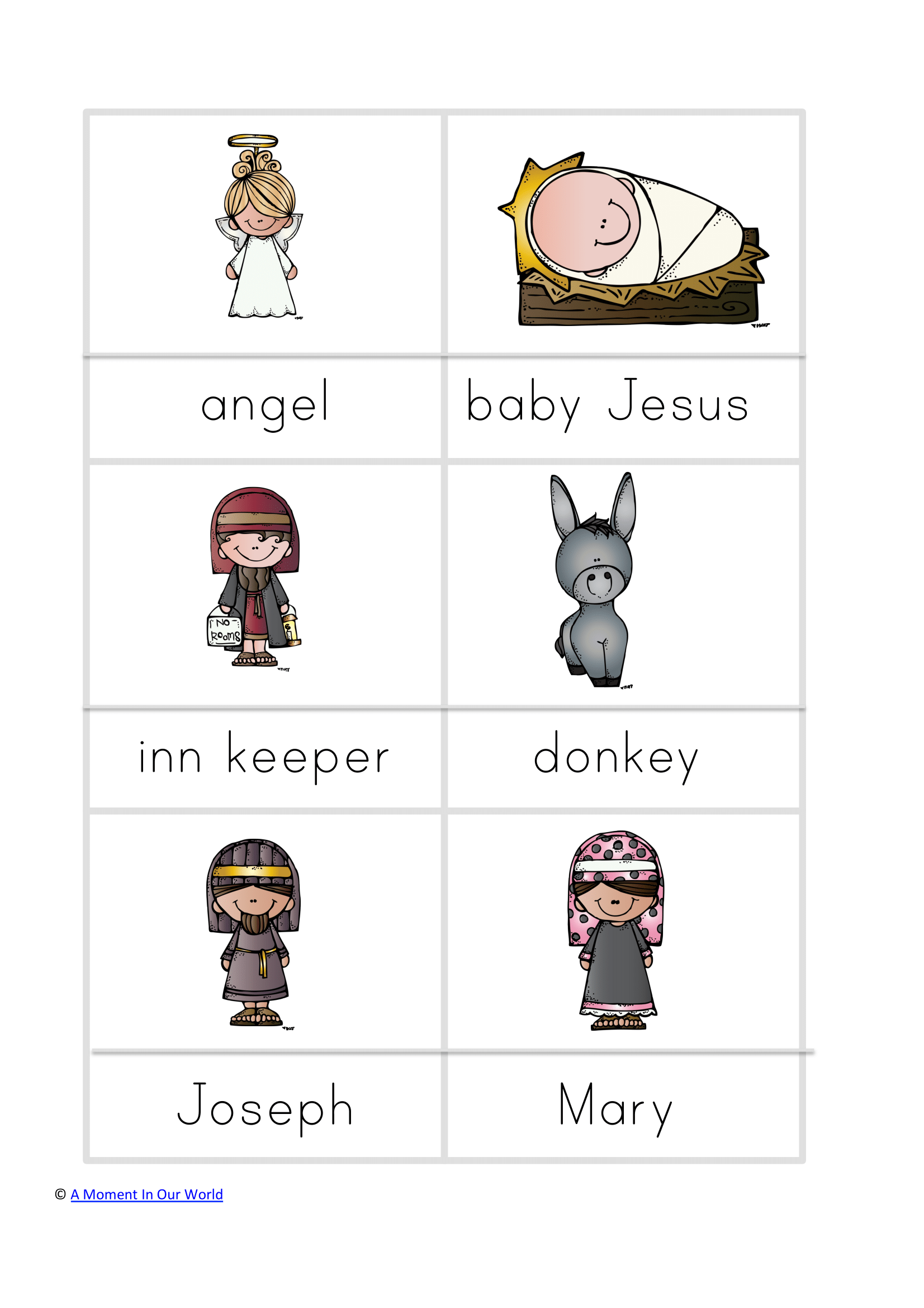 Χριστός
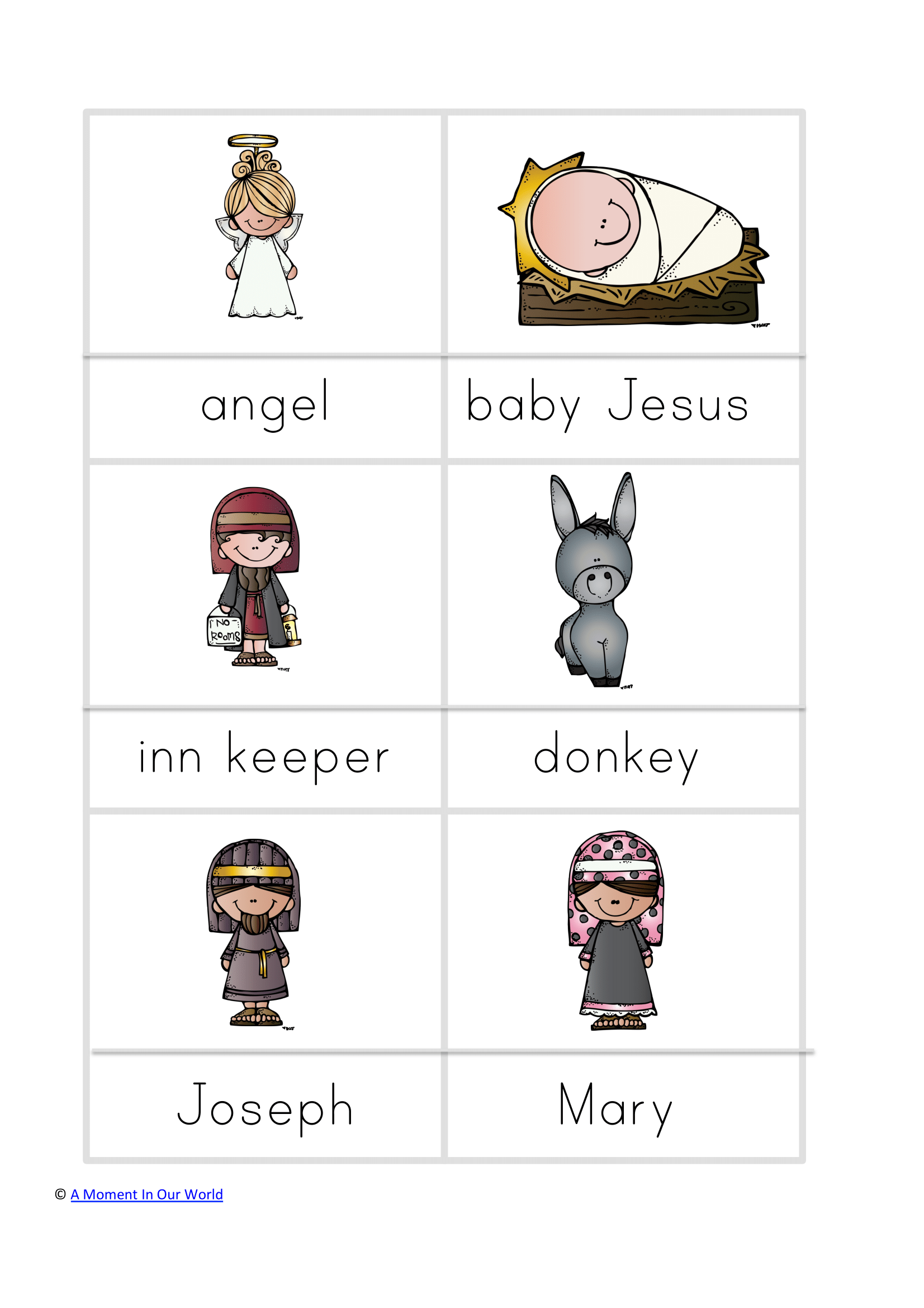 Ιωσήφ
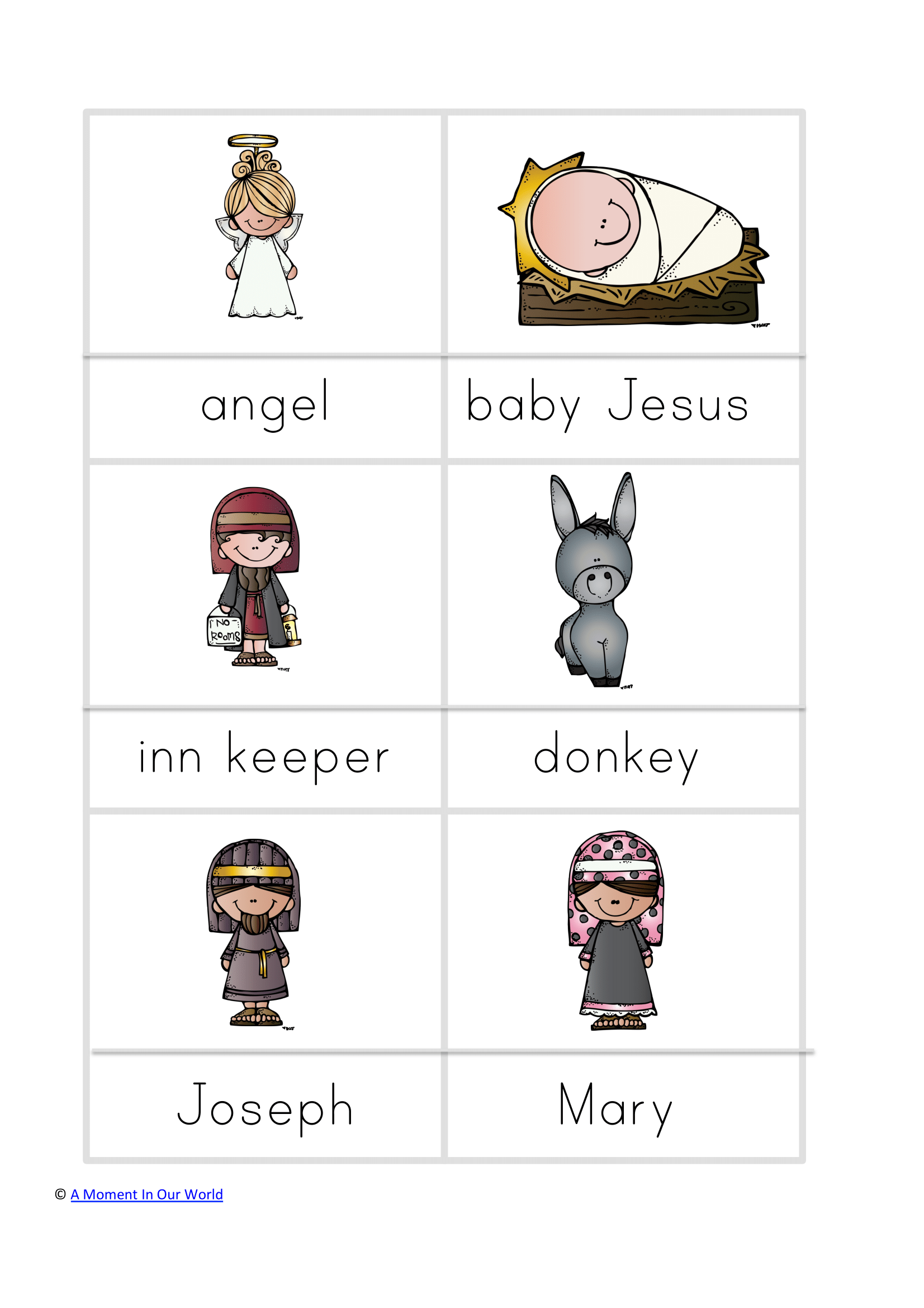 Μαρία
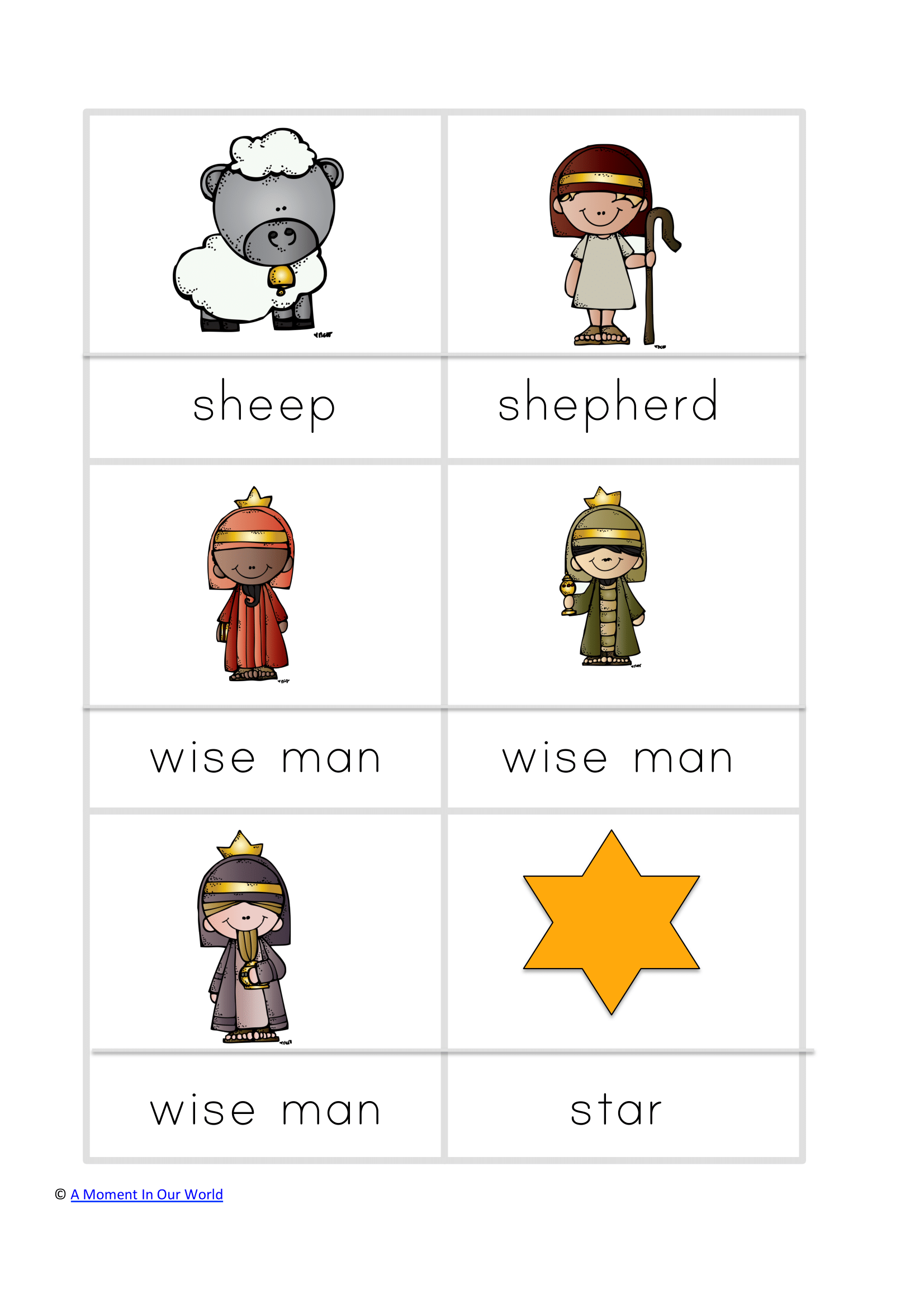 βοσκός
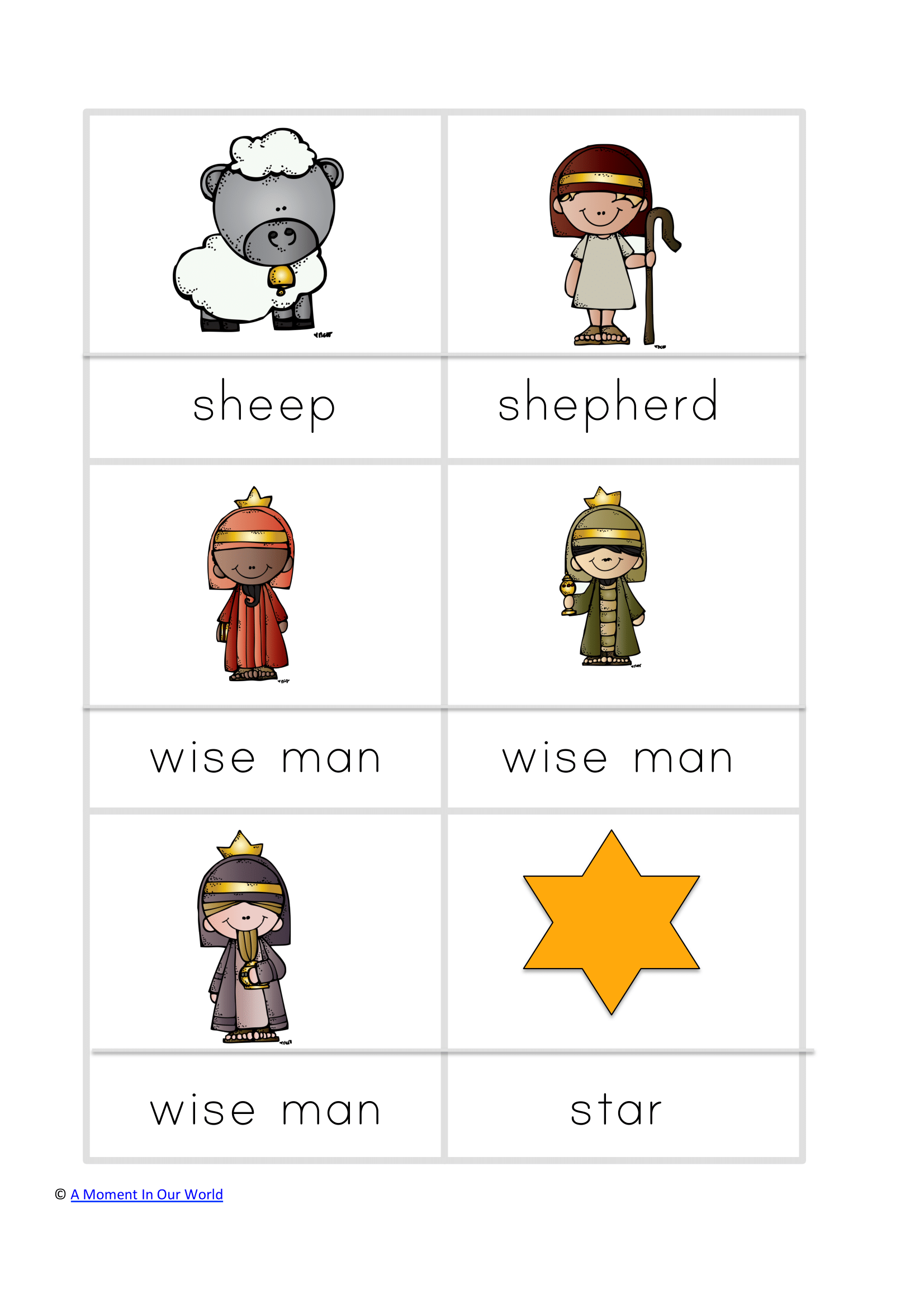 αστέρι
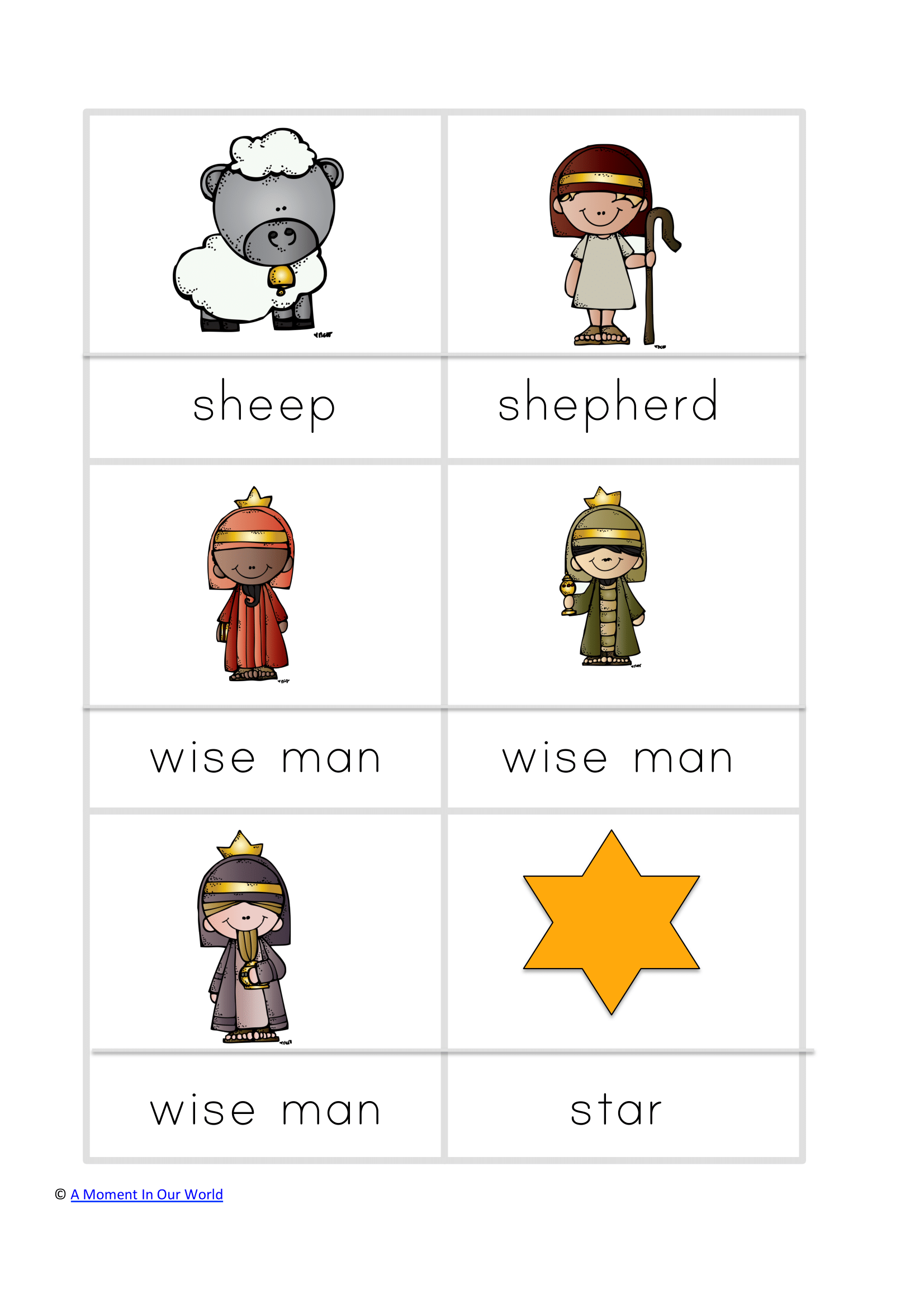 πρόβατο
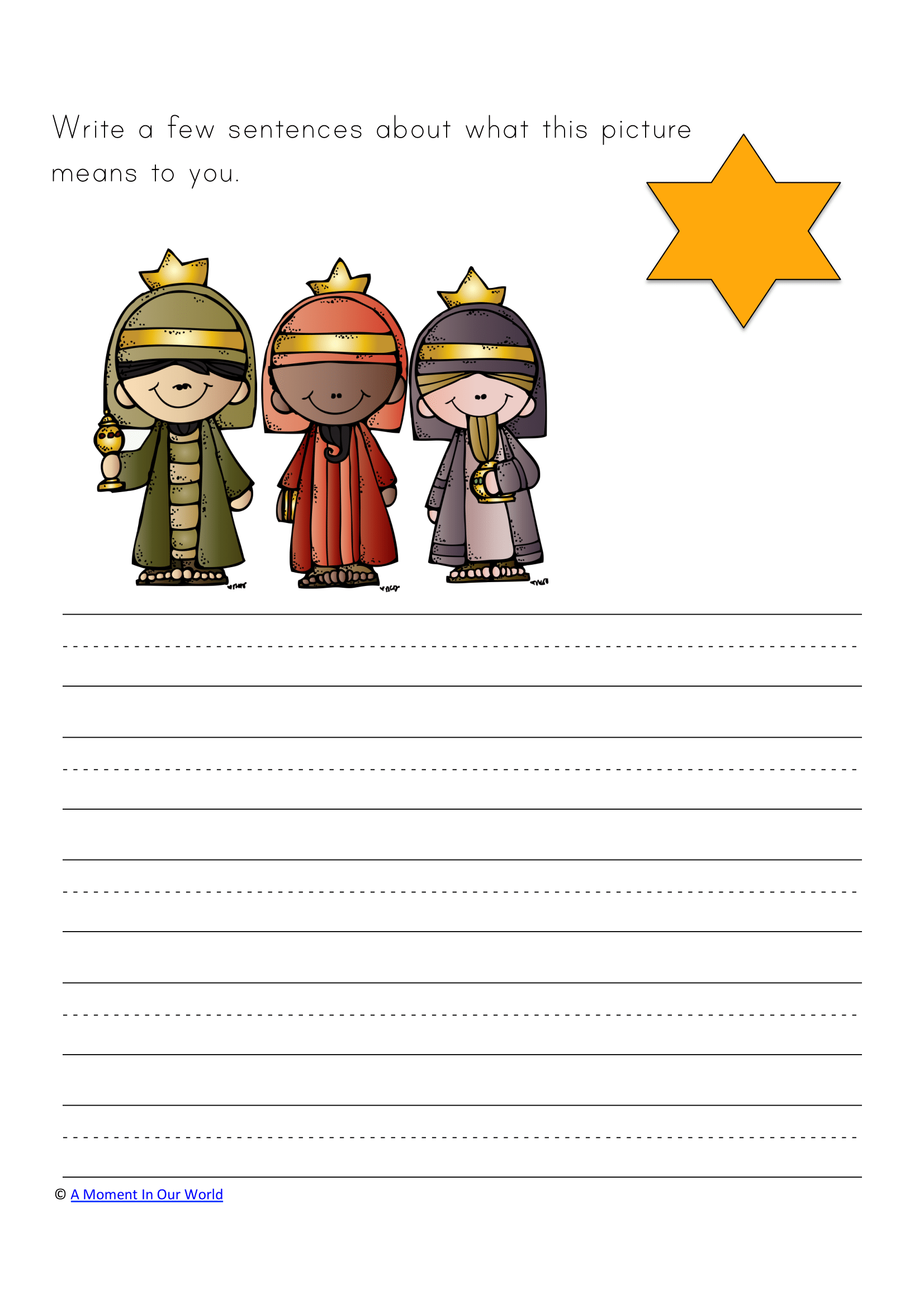 μάγοι